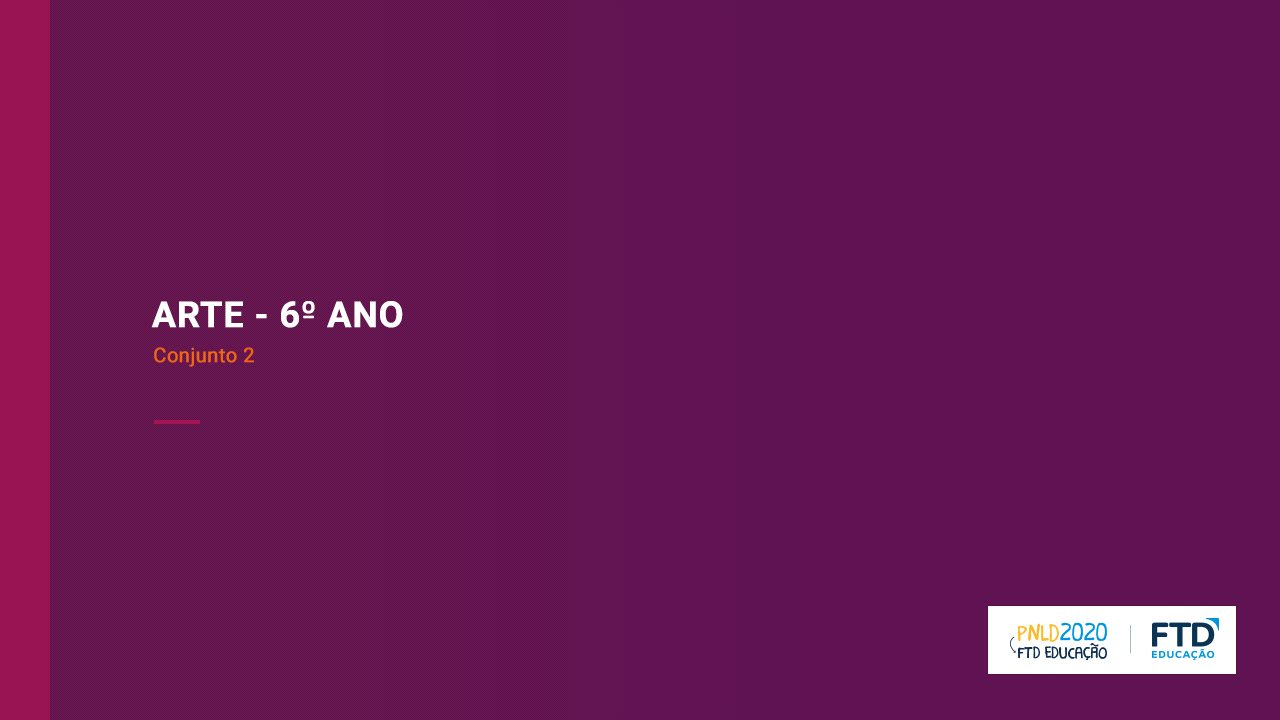 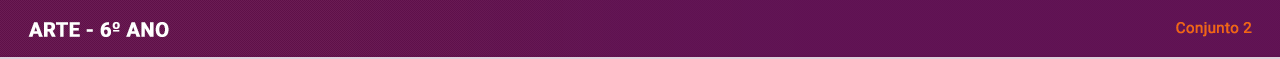 Unidade 3 – Capítulo 5
2
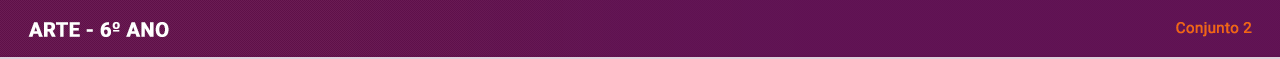 As Artes da cena
As Artes cênicas abrangem a Dança, o Teatro, o Circo e qualquer outra arte em que
alguém se apresenta para um espectador.
Todas as formas de Artes cênicas têm um elemento central em comum: o corpo do artista.
3
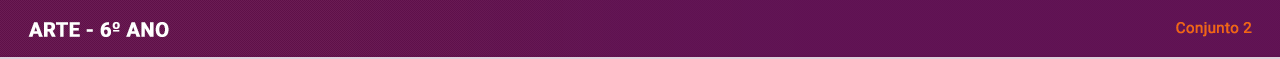 O ator, o personagem 
e o espaço cênico
Atores e atrizes são profissionais que interpretam com seus corpos uma ação dramática.
A pessoa que atua é a ponte entre o universo imaginário da peça e a percepção do espectador.
O ator e a atriz compõem uma série de ações, movimentos e relações que são repetidas e reelaboradas constantemente por meio de ensaios. Todos esses elementos são organizados em uma dramaturgia.
4
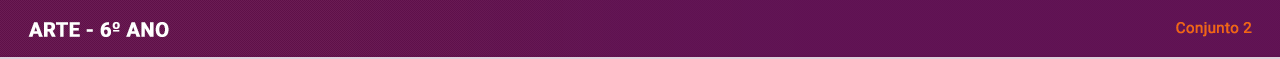 5
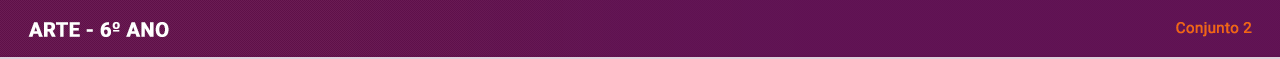 Palco italiano
Arena
Palcos simultâneos
Espaço cênico é o local onde acontece uma encenação.
Cada espaço estabelece um tipo de relação entre atores e espectadores.
Oferece uma visão frontal ao público. Os espectadores se mantêm afastados do que acontece em cena e enxergam tudo sob um único ponto de vista.
O público fica ao redor da cena e os atores são vistos por todos os lados. Isso altera a atenção a seus movimentos e ações.
O espaço é organizado com várias cenas diferentes ocorrendo ao mesmo tempo. Isso acontecia, por exemplo, na Idade Média.
6
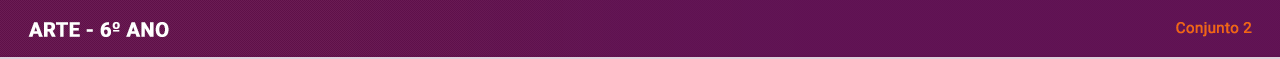 Uma arte nascida da festa
Diversas formas de Artes da cena ao redor do mundo tiveram origem em cerimônias e festas religiosas.
Na Pré-História, caçadores vestiam peles de animais para fazer representações. Uma hipótese é que faziam isso para se relacionar com os espíritos que acreditavam habitar o mundo.
Na Grécia Antiga, o teatro tem origem em festivais de colheita e em cortejos urbanos. Essas cerimônias eram dedicadas a Dionísio, deus do vinho e das festas.
7
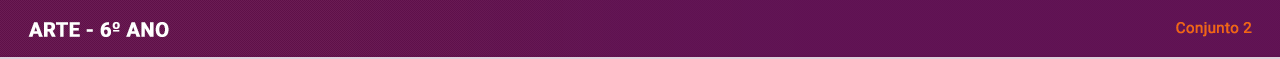 Teatro grego
Tragédia
Apresentava histórias sobre reis, deuses ou heróis, que lidavam com o medo, a moral e o sofrimento. O herói entrava em conflito com as forças que regiam o mundo.
Espetáculo divertido e crítico, com sátiras a aspectos da vida social grega, como costumes, hábitos, moral, nobreza, instituições políticas, entre outros.
Comédia
8
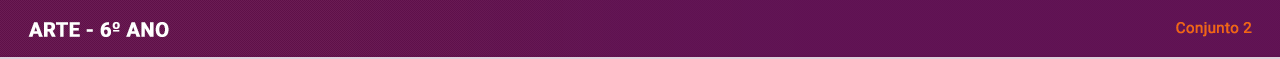 O personagem e as máscaras
Um dos principais elementos do teatro grego é a máscara, usada para compor personagens. 
A palavra personagem vem de persona, que é o termo grego para máscara. 
As máscaras gregas cobriam todo o rosto do ator e  representavam expressões específicas, como de riso   e alegria, no caso das comédias, e de dor e terror, no caso das tragédias.
9
Máscaras de diferentes povos
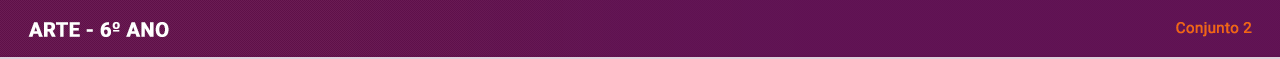 Máscaras do mundo
Máscaras de Geledé
Máscara Ticuna
Máscara de Rangda
10
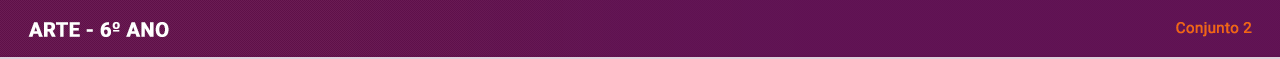 O teatro de animação
O teatro de animação compreende o trabalho com objetos cotidianos, máscaras, projeções e sombras para transformá-las em personagens.
O foco da ação não está mais na pessoa que atua, mas nos objetos para os quais ela dá vida.
A palavra “animar” vem do grego anima, que significa alma. Assim, o trabalho do ator ou da atriz “dá vida” ao objeto.
11
Alguns tipos de bonecos manipuláveis
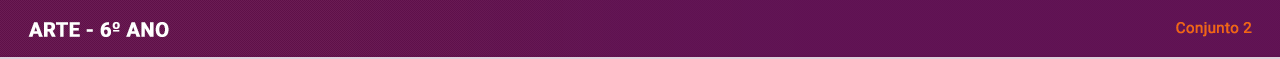 Os titereiros e suas técnicas
Marionete
Boneco de vara
Boneco de manipulação direta
Fantoche
12
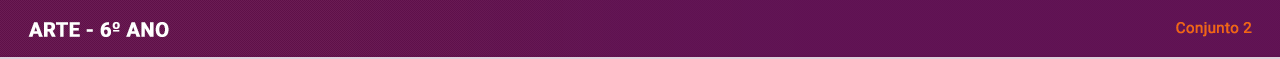 A arte bonequeira do 
Grupo Giramundo
Criado em 1970, o Grupo Giramundo é um dos maiores representantes do teatro de animação brasileiro. 
Suas peças tematizavam a cultura brasileira e tinham a música como um elemento fundamental. 
O grupo busca inovar na confecção e manipulação de bonecos.
13
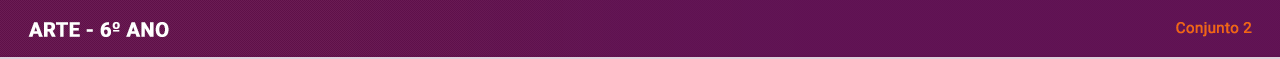 O mamulengo
O mamulengo é um teatro 
de bonecos brasileiro, característico de Pernambuco. Suas apresentações podem acontecer em diferentes locais, como praças, ruas, comércios, sítios e casas.
O mestre do mamulengo manipula seus bonecos dentro da barraca, estrutura composta por ripas de madeira e pano, onde
ele se esconde.
14
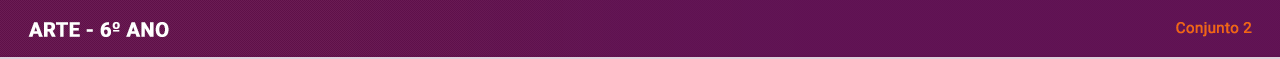 Unidade 3 – Capítulo 6
15
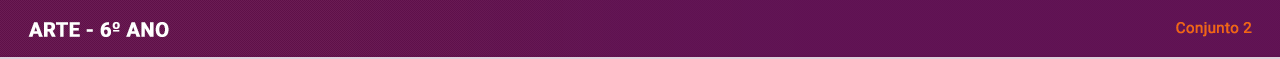 No ritmo do passinho
O passinho foi criado dentro da  cultura do funk, nos morros cariocas.
O passinho revela a forma de ser e de  se expressar de jovens que vivem na periferia e que recebem influências culturais múltiplas, brasileiras e estrangeiras.
É um estilo de dança com o qual muitos outros jovens se identificam e aderem.
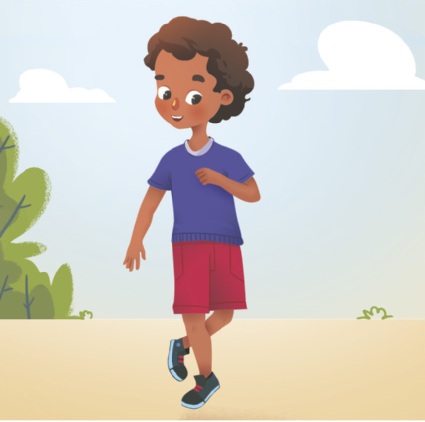 16
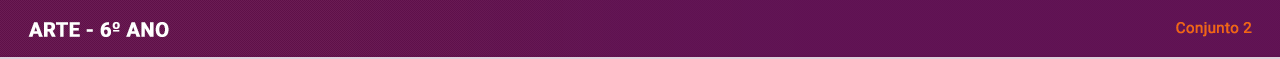 A dança como expressão da vida
Danças étnicas
As danças originadas por tradições específicas expressam valores culturais ancestrais.
Quem as executa nem sempre tem o propósito de se apresentar a um espectador. 
Em alguns casos, o objetivo é puramente religioso ou tem outros motivos, como: um meio de melhorar sua consciência corporal, ganhar disposição física, entrar em contato com outras pessoas em uma celebração etc.
17
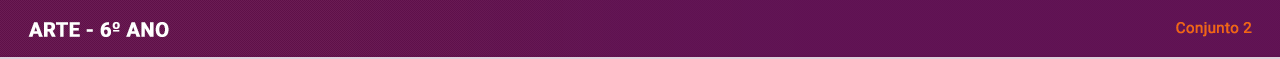 Folguedos e danças populares
As danças populares geralmente são realizadas em espaços públicos, como ruas e praças, e são acompanhadas de músicas com ritmos animados e letras fáceis de memorizar. 
A encenação é a principal característica dos folguedos populares. Além das danças em que as pessoas pulam, brincam e cantam, nos folguedos os brincantes representam um ou mais personagens da história cantada e encenada.
18
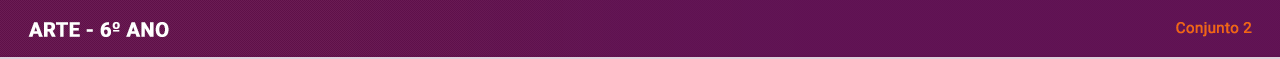 Afoxé
Cavalhada
Congada
Marujada
Representa a vitória dos cristãos sobre 
os muçulmanos e as conquistas marítimas 
europeias dos séculos 15 e 16.
Dança-cortejo típica da Bahia e ligada aos rituais do candomblé.
Representa a coroação dos antigos reis do Congo, na África.
Conheça alguns folguedos:
Representa batalhas medievais entre cristãos e muçulmanos.
19
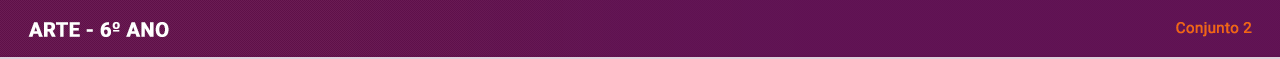 Antonio Nóbrega
Músico e coreógrafo,  trabalha com a valorização da cultura popular. Sua pesquisa criativa abarca os vários ritmos e cores das danças e folguedos nacionais.
20
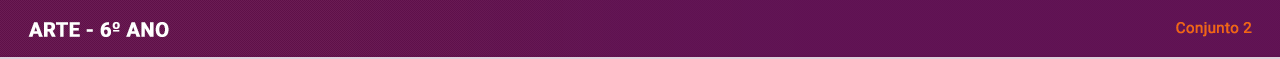 O frevo e o calor popular
O frevo é um gênero musical e de dança, surgido em Pernambuco  no final do século 19.
 A palavra frevo se refere a “ferver”.
 Presente no carnaval, seu ritmo é  acelerado, assim como seus passos de dança.
21
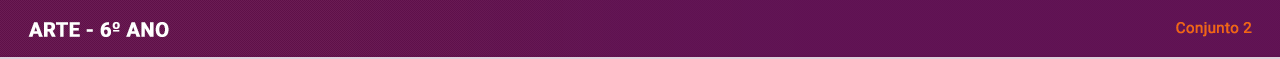 Nossa cultura, nosso patrimônio
Misto de música, dança e luta, é uma expressão cultural relacionada aos africanos que foram escravizados no Brasil. 
É praticada em uma roda de jogadores e instrumentistas. O ritmo da roda é determinado pelo berimbau, acompanhado por atabaque, pandeiro, agogô e palmas.
22
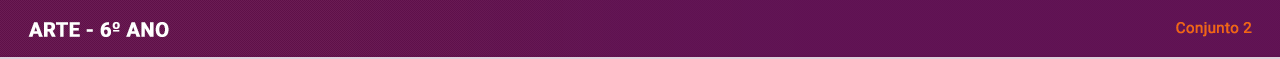 A Dança como apresentação
Tanto na elaboração de 
uma apresentação quanto em momentos de recreação ou
de cerimônia religiosa, os movimentos de uma dança podem ser estruturados em
uma sequência chamada coreografia.
Mesmo movimentos simples do cotidiano, como andar, acenar, saltar, correr, apontar, entre muitos outros podem ser transformados em coreografias.
23
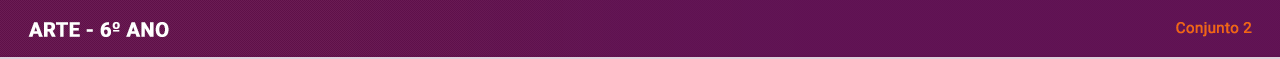 O corpo se expressa
O corpo se expressa
O dançarino, coreógrafo e estudioso brasileiro Klauss Vianna demonstrou que dançar é uma prática acessível a todos. Ele abriu espaço para várias experimentações, descobertas e manifestações particulares do que cada corpo pode fazer. 
Para ele, os movimentos estão dentro de cada um.
24